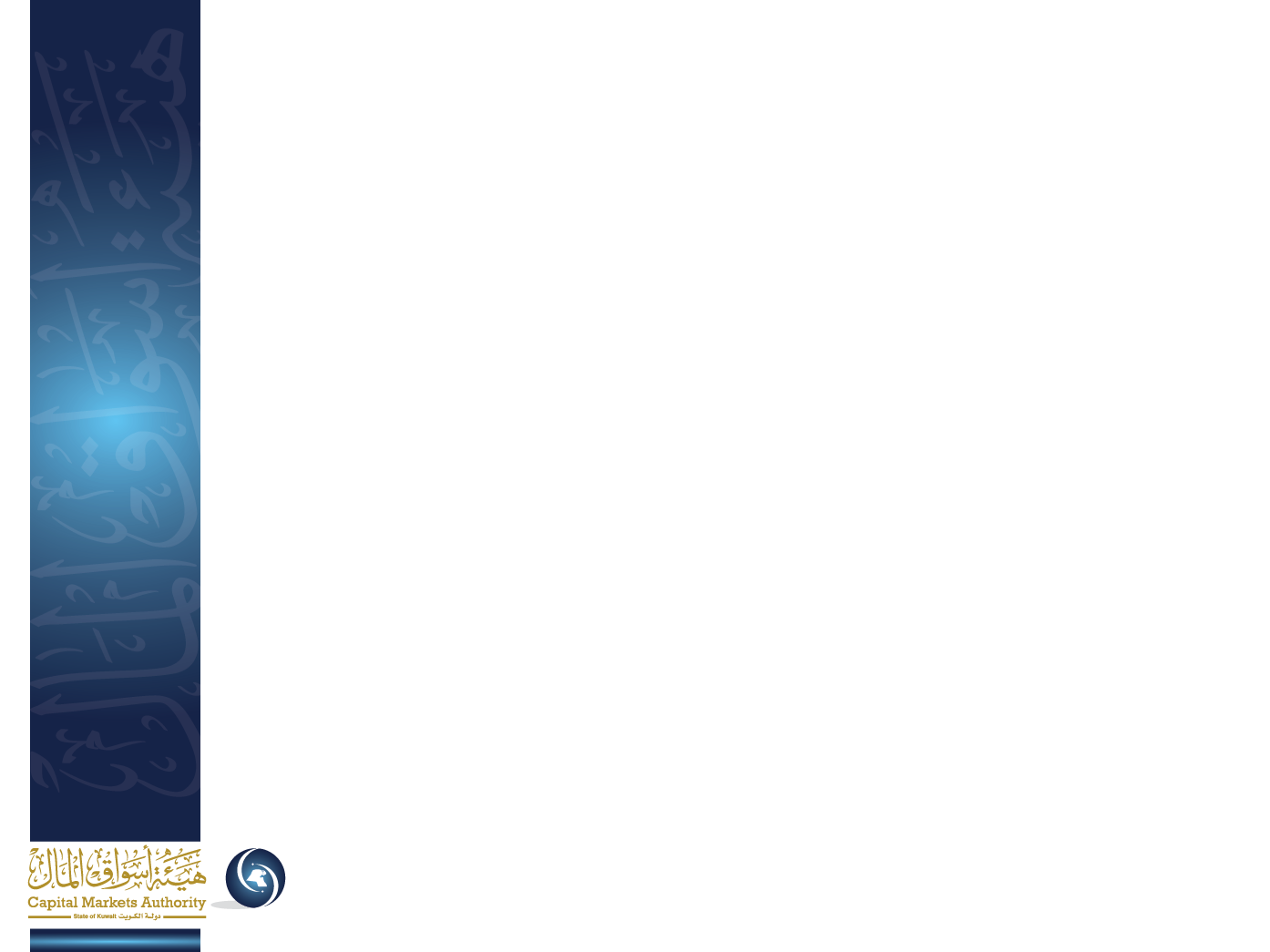 ورشة عمل
الشركة ذات الغرض الخاص والعهدة المالية

إدارة تنظيم وحوكمة الشركات
15 ديسمبر 2015
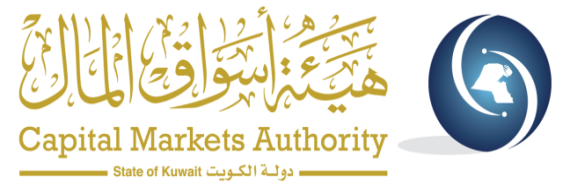 مقدمــــــــة (2/1)
بناءً على صدور القانون رقم 22 لسنة 2015 بشأن إنشاء هيئة أسواق المال وتنظيم نشاط الأوراق المالية بتاريخ 2015/5/4، قام مجلس المفوضين بتشكيل لجنة إشرافية لمراجعة وتطوير اللائحة التنفيذية لقانون الهيئة، حيث دأبت اللجنة – ممثلة بأعضائها وبدعم من مجلس المفوضين وفريق العمل وكافة إدارات الهيئة – على مراجعة اللائحة التنفيذية وكافة التعليمات الصادرة عن الهيئة وقرارات البورصة ذات العلاقة بهدف تطويرها وفقاً لأفضل الممارسات العالمية والإقليمية، وبما يتناسب مع متطلبات الأسواق المحلية والمنظومة التشريعية في دولة الكويت.
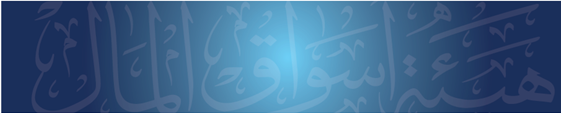 2
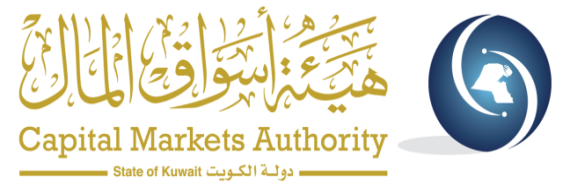 مقدمــــــــة (2/2)
قامت الهيئة بإعادة تنسيق وترتيب اللائحة التنفيذية وكافة الـتعليمات الصـادرة عنها في ستة عـشر مجلداً يطلق على كل واحد منها "كتاب"، على أن يتضمن كل كتاب على جدول محتويات وأن يكون مقسماً إلى فصول وملاحق.

تم إعداد هذه الورشة استناداً إلى الأحكام الواردة في الكتاب الحادي عشر – «التعامل في الأوراق المالية».
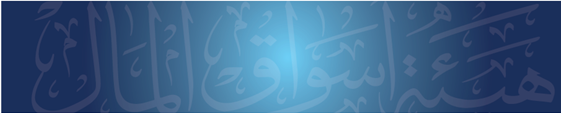 3
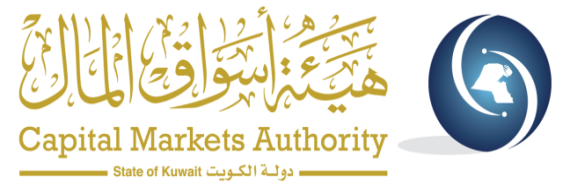 جدول أعمال الورشة
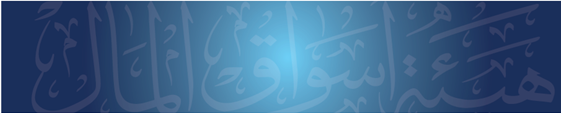 4
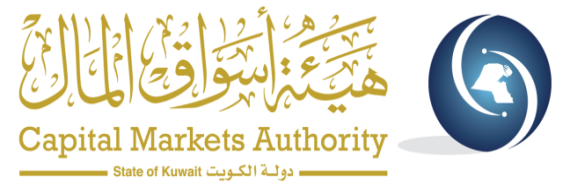 الشركة ذات الغرض الخاص
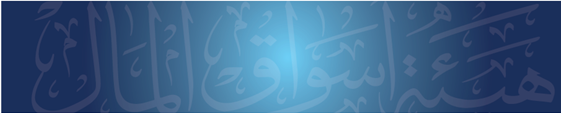 5
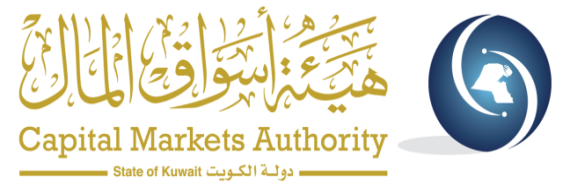 تعديلات القانون
نص البند (9) من المادة (5) من قانون الهيئة المعدل على السماح للهيئة بإصدار قواعد تنظم الشركات ذات الغرض الخاص التي تصدر أوراقاً مالية وذلك بخلاف ما ينص عليه قانون الشركات ولائحته التنفيذية (المواد 30-34 من اللائحة التنفيذية لقانون الشركات) في ذلك الشأن، مما يسمح للهيئة بوضع الأحكام المناسبة لذلك الغرض.
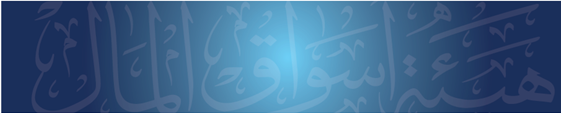 6
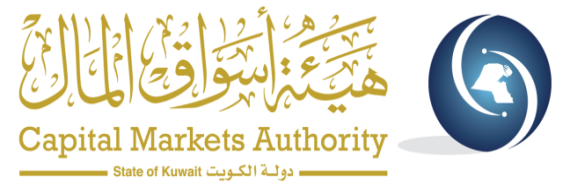 تعريف الشركة ذات الغرض الخاص
«شركة تؤسس لغرض معين كإصدار السندات أو صكوك أو غيرها من عمليات التوريق.»
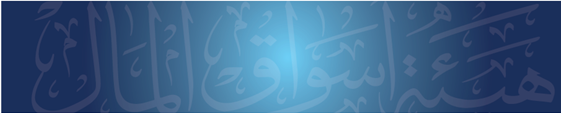 7
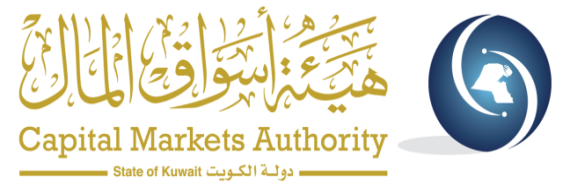 تأسيس الشركة ذات الغرض الخاص
يتم تأسيس الشركة ذات الغرض الخاص بناءً على موافقة الهيئة ويتم قيدها في السجل التجاري لدى وزارة التجارة والصناعة، وتتمتع بالشخصية الاعتبارية من تاريخ إصدار الترخيص من الهيئة.

يجوز أن تؤسس الشركة ذات الغرض الخاص من شخص واحد، ولا يجوز أن يزيد عدد المؤسسين أو المساهمين أثناء حياة الشركة عن ثلاثة أشخاص.
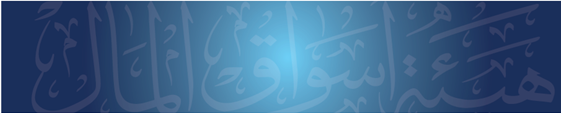 8
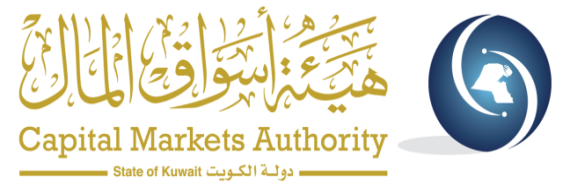 خصائص الشركة ذات الغرض الخاص
الحد الأدنى لرأس مال الشركة ذات الغرض الخاص 100 د.ك  أو مصاريف التأسيس أيهما أعلى.

لا تكون مدة الشركة ذات الغرض الخاص أقصر من أجل السندات أو الصكوك التي تصدرها.

تنحصر أغراض الشركة ذات الغرض الخاص في تلك الأغراض المتعلقة بإصدار السندات أو الصكوك كما هو في عقد الشركة.
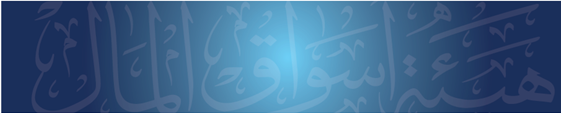 9
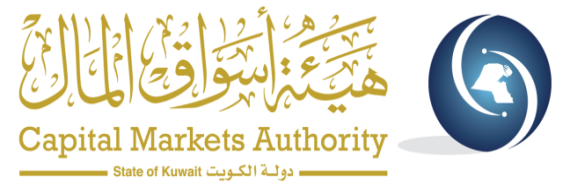 أحكام عامة
لا يجوز التصرف بأسهم الشركة إلا بعد موافقة الهيئة.

لا يجوز للشركة طرح أسهمها للاكتتاب العام.

لا تدخل أسهم الشركة ضمن أي إجراء يخص التفليس.

تخضع الشركة ذات الغرض الخاص لإجراءات وأحكام مراجعة حسابات الأشخاص المرخص لهم والرقابة والتفتيش عليها على النحو المنصوص عليه في قانون الهيئة واللائحة التنفيذية وتعديلاتهما.
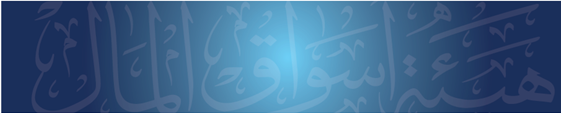 10
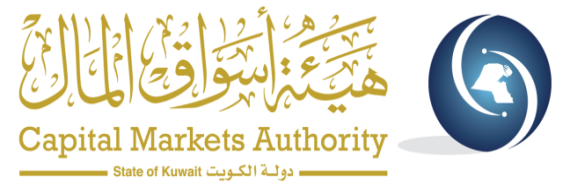 إعفاءات الشركة ذات الغرض الخاص
تعفى من مقر ثابت.

تعفى من موظفين.

تعفى من ملف لدى وزارة الشؤون الاجتماعية والعمل.

تعفى من عقد اجتماع الجمعية العامة العادية وغير العادية.

تعفى من اقتطاع نسبة سنوية من الأرباح لتكوين الاحتياطيات.
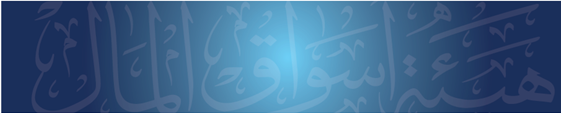 11
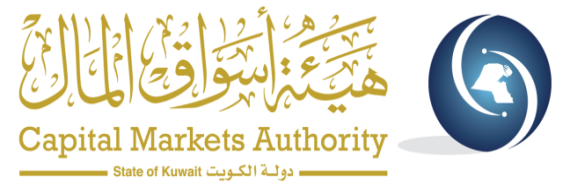 أنشطة الشركة ذات الغرض الخاص
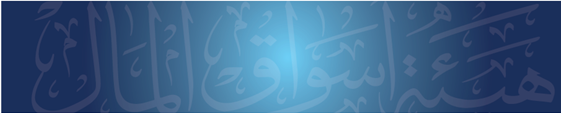 12
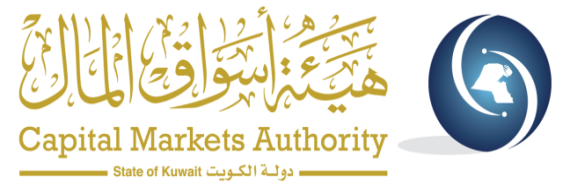 تصفية وحل الشركة ذات الغرض الخاص
يجب أن يشتمل عقد الشركة ذات الغرض الخاص على نص يعتبرها منحلة تلقائياً خلال شهر من تاريخ تحقق شروط انقضاء السندات أو الصكوك.

لا يجوز حل وتصفية الشركة ذات الغرض الخاص إلا بعد انقضاء الالتزامات الناشئة عن السندات والصكوك.

تعين الهيئة مصفياً للشركة ذات الغرض الخاص سواء كانت الجهة القائمة على إدارة الشركة أو أي جهة غيرها.
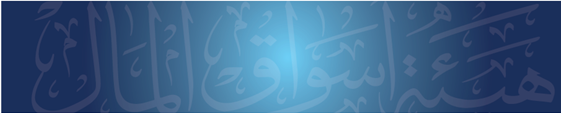 13
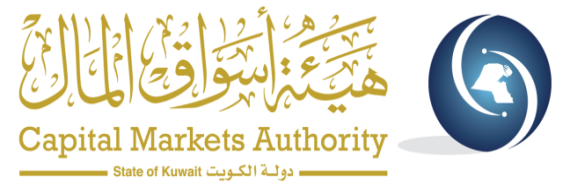 العـهـدة الـمـالـيـة
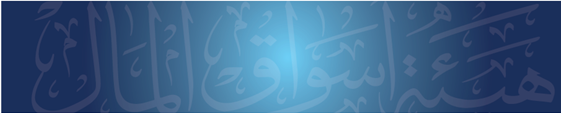 14
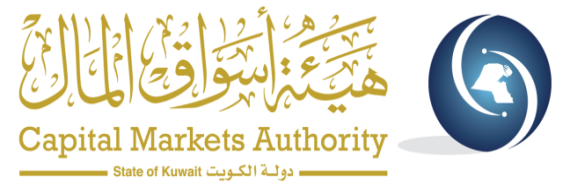 التعريفات المهمة
العهدة المالية:
«ترتيبات عقدية يتم إبرامها لحماية موجودات السندات أو الصكوك لصالح حملة تلك السندات أو الصكوك.»
أمين العهدة:
«الشخص الذي تم تعيينه لحفظ موجودات السندات أو الصكوك لصالح حملة السندات أو الصكوك بموجب مستند العهدة.»
المنتدب:
«أمين حفظ مرخص له تحال إليه - بموجب مستند العهدة - حقوق والتزامات وصلاحيات أمين العهدة، ولا تكون له مصلحة مباشرة أو غير مباشرة في العهدة المالية.»
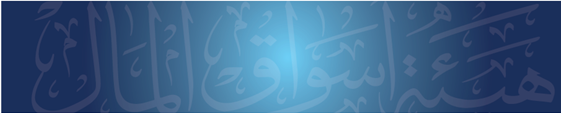 15
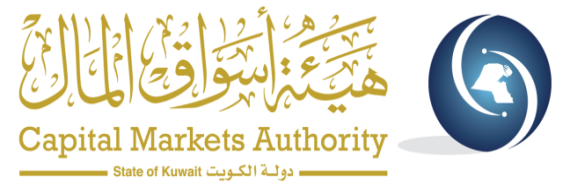 إنشاء العهدة المالية
يجوز للمصدر أن ينشئ عهدة مالية يقبلها ويوقع عليها لصالح حملة السندات أو الصكوك، وتُضمن في نشرة الاكتتاب ويضعها موضع التنفيذ بصفته أمين العهدة بغرض حماية حقوق حملة السندات أو الصكوك بصفتهم المستفيدين منها.

يجوز لأمين العهدة إحالة أي حقوق أو التزامات بموجب تلك العهدة المالية إلى المنتدب أو الممثل الذي لا يكون له مصلحة مباشرة أو غير مباشرة في العهدة المالية.
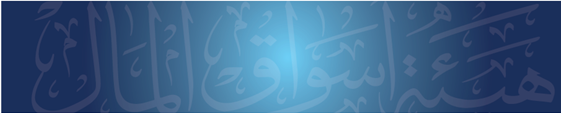 16
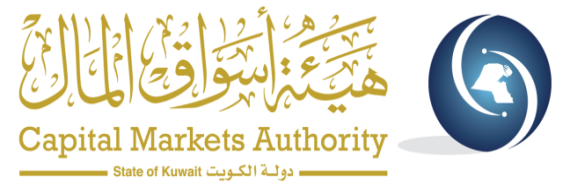 مستند العهدة
يجب أن ينص مستند العهدة كحد أدنى على التفاصيل التالية:
اسم المصدر بصفته أمين العهدة وإعلان إنشاء عهدة مالية.
تحديد حملة الصكوك بصفتهم المستفيدين.
الوصف اللازم لتحديد موجودات الصكوك.
مدة العهدة المالية وأحكام إنهائها.
تحديد حالات حل العهدة المالية.
حقوق والتزامات وصلاحيات أمين العهدة وآلية تفويضها للمنتدب أو للممثل.
أي معلومات أخرى تطلبها الهيئة.
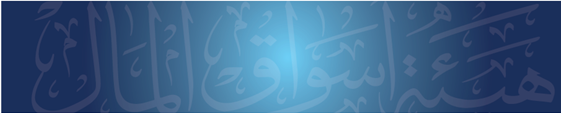 17
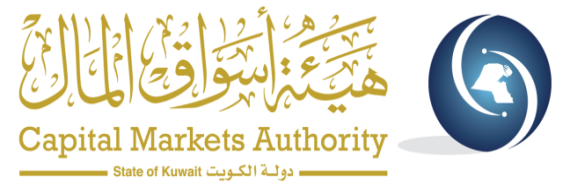 أمين العهدة
يلتزم المصدر بصفته أمين العهدة ويقوم المنتدب نيابة عنه بما يلي:
العمل على إتمام نقل موجودات الصكوك إلى أمين العهدة.
أداء مهامه وفقاً للشروط والصلاحيات المنصوص عليها في مستند العهدة.
إدارة وحماية موجودات الصكوك.
إمساك الدفاتر والسجلات المحاسبية اللازمة.
فصل موجودات الصكوك عن أمواله الخاصة وعن أي أموال أخرى يتصرف فيها بصفته أمين عهدة بموجب أي عهدة مالية أخرى.
إخطار المصدر أو الملتزم أو المنشئ وحملة الصكوك بأي معلومات قد يكون لها أثر جوهري على قيمة موجودات الصكوك.
تسجيل العهدة المالية لدى الهيئة وإخطارها بأي تغييرات تطرأ على المعلومات المسجلة لديها.
القيام بإجراءات تصفية موجودات الصكوك وتوزيع ناتج التصفية.
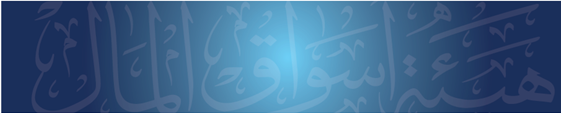 18
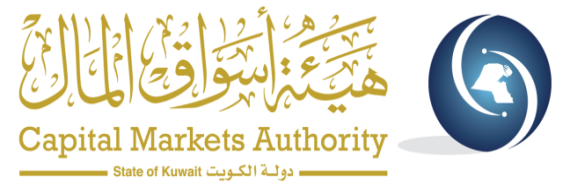 انتهاء العهدة المالية
تنتهي العهدة المالية في أي من الحالات التالية:
عند انتهاء المدة التي أُنشئت لها.
استحالة تنفيذ محل الالتزام في العهدة المالية أو إثبات عدم مشروعيته.
انقضاء الالتزام المالي الذي تم إنشاء العهدة المالية بغرض الوفاء به.
اتفاق أمين العهدة والممثل وحملة الصكوك على إنهاء العهدة المالية بموجب محرر كتابي، وفي هذه الحالة يشترط الحصول على موافقة الهيئة المسبقة.
أي حالة أخرى ينص عليها مستند العهدة.
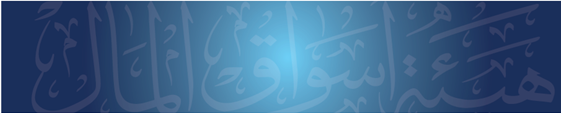 19
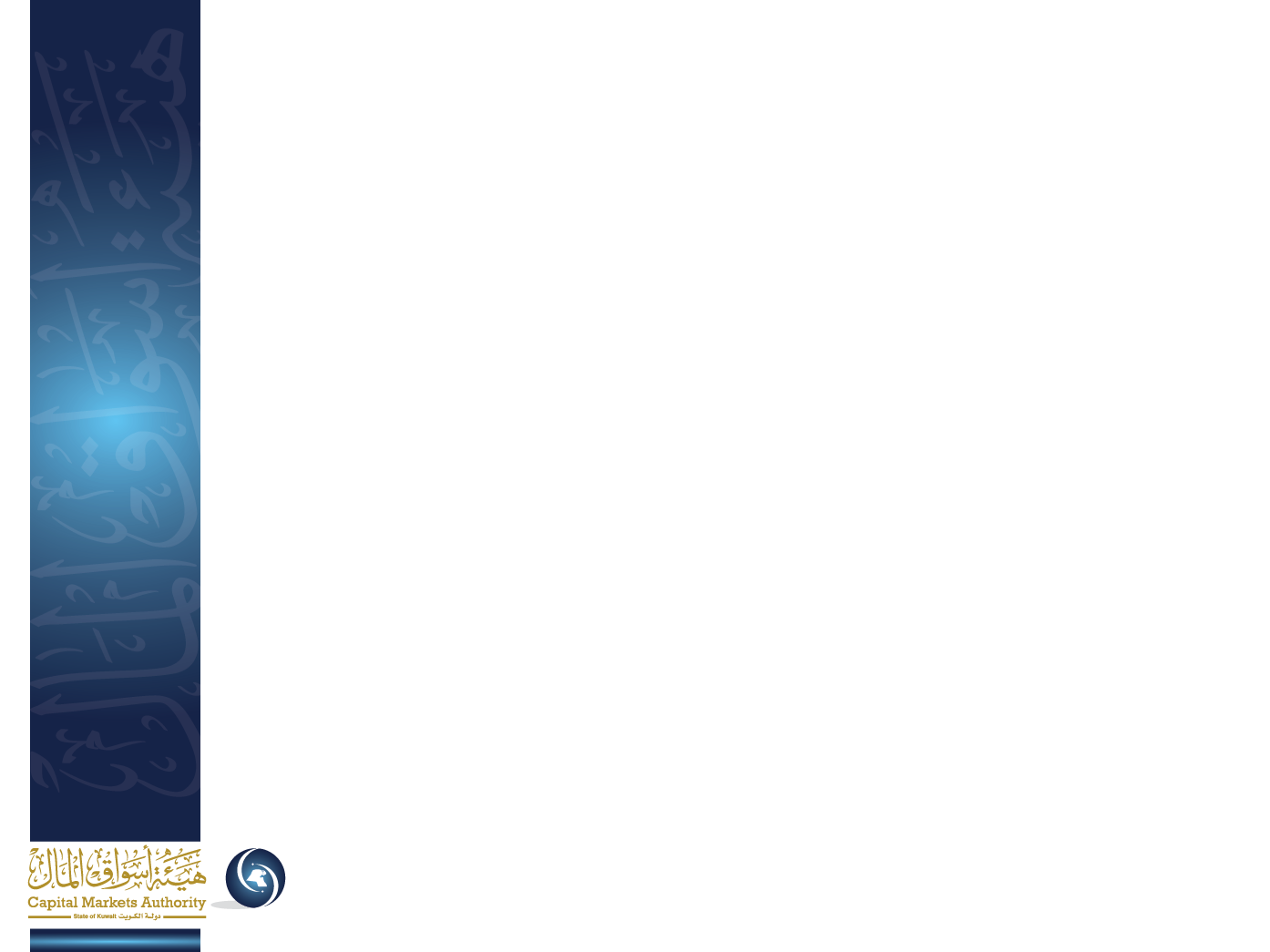 شــكــراً